Исследовательская работа по английскому языку
на тему: «Эффективные способы и приёмы
запоминания английских слов»
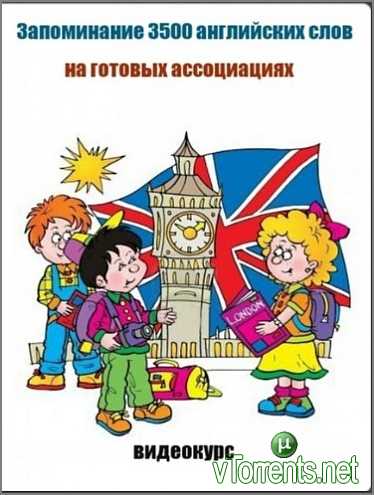 Автор: ученик 5 класса 
Плотников Кирилл
Руководитель:
учитель английского языка
Светлана Евгеньевна Баскакова
Цель работы: изучить эффективные способы и приёмы запоминания английских слов; провести анкетирование среди учащихся 5-8 классов, познакомить ребят с эффективными способами запоминания английских слов; разработать буклет с методами по заучиванию английских слов.
Задачи:
Узнать, как происходит процесс запоминания слов, дать определение термину «память», на какие виды подразделяется память человека.
Определить какие способы и приёмы запоминания слов используют учащиеся 5-8 классов при изучении английского языка.
Методы исследования:
Сбор информации по теме исследования
Описательный метод
Аналитический метод
Метод обработки результатов
Обобщающий метод
Создание компьютерной презентации и подготовка к защите проекта
Анализ проделанной работы
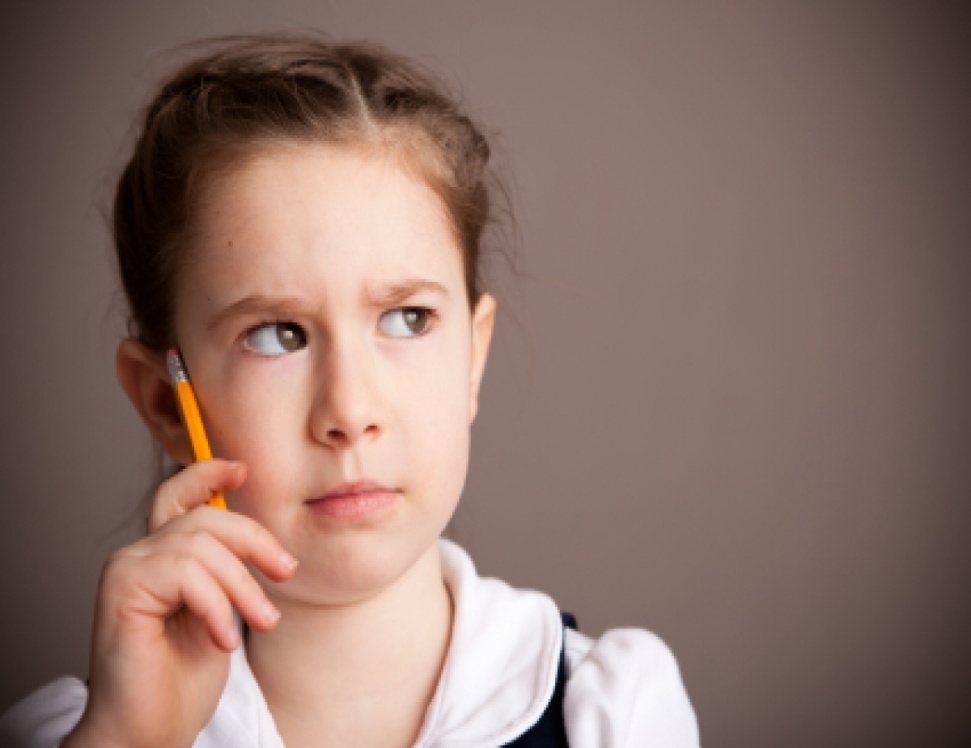 Что такое ПАМЯТЬ? Как она возникает?»
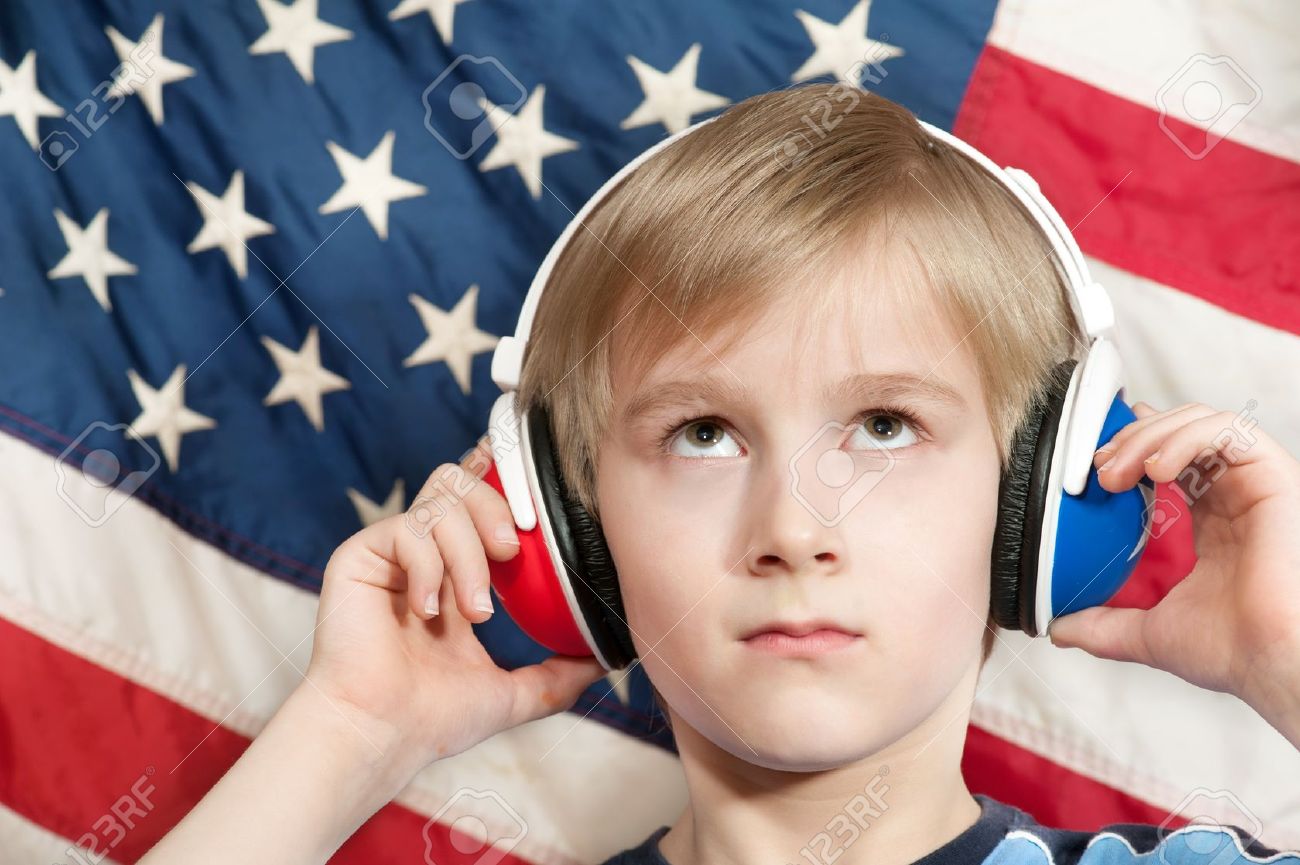 Способы и приёмы запоминания английских слов
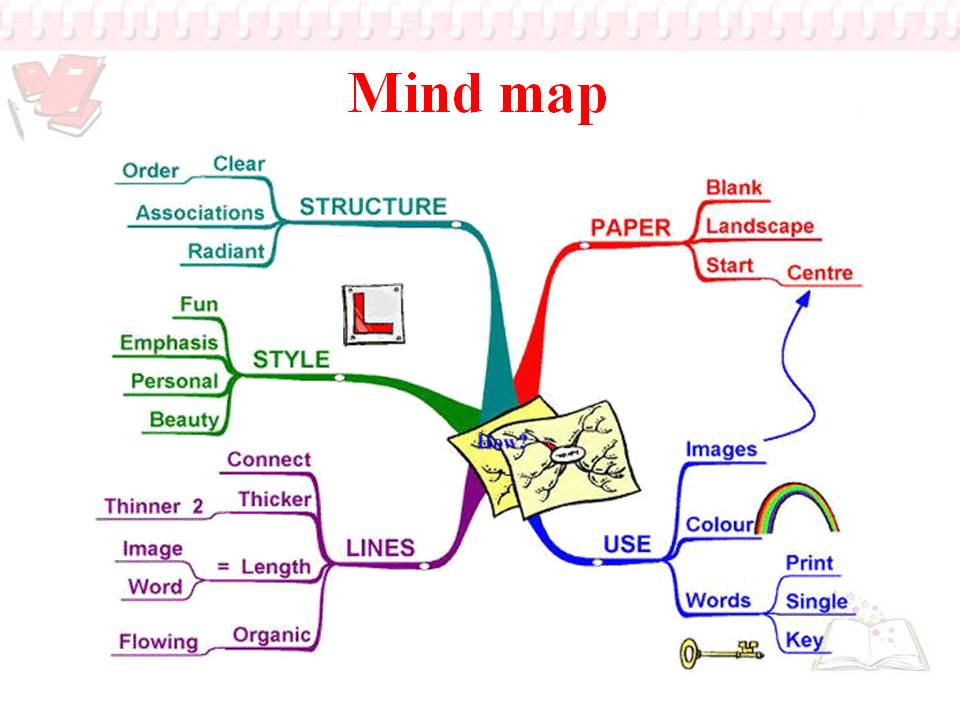 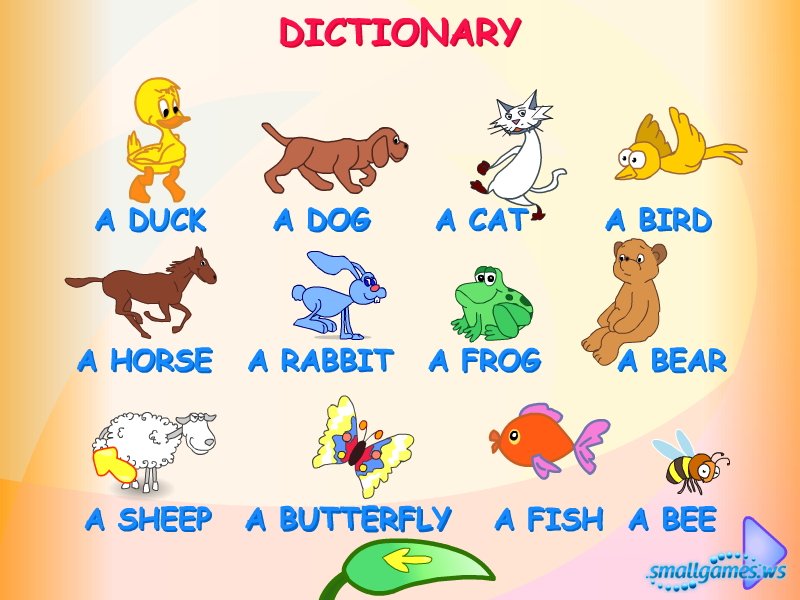 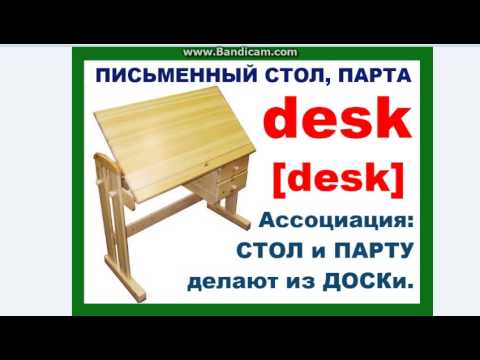 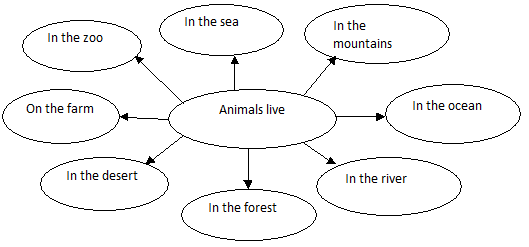 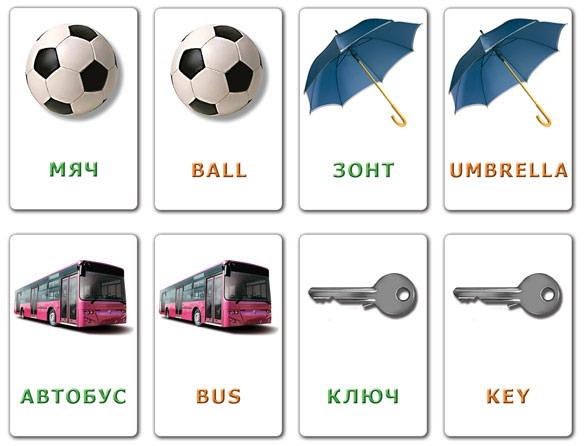 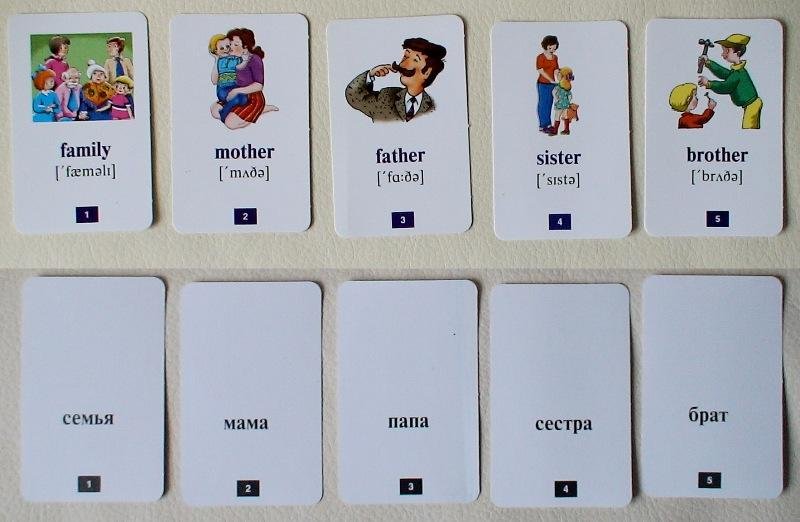 Результаты анкетирования:
Он будет нужен при поступлении в учебные заведения;
Очень популярный;
Очень красивый и интересный язык;
Знание английского языка пригодится заграницей;
Компьютеры, телефоны, бытовая техника – требует знаний языка;
Хочу хотя бы немного разговаривать на английском языке и понимать, что говорят англичане.
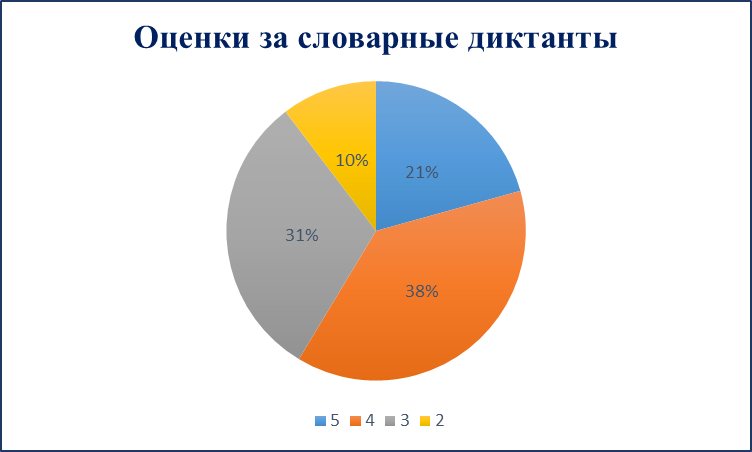 Оценки
Метод «Карта памяти»
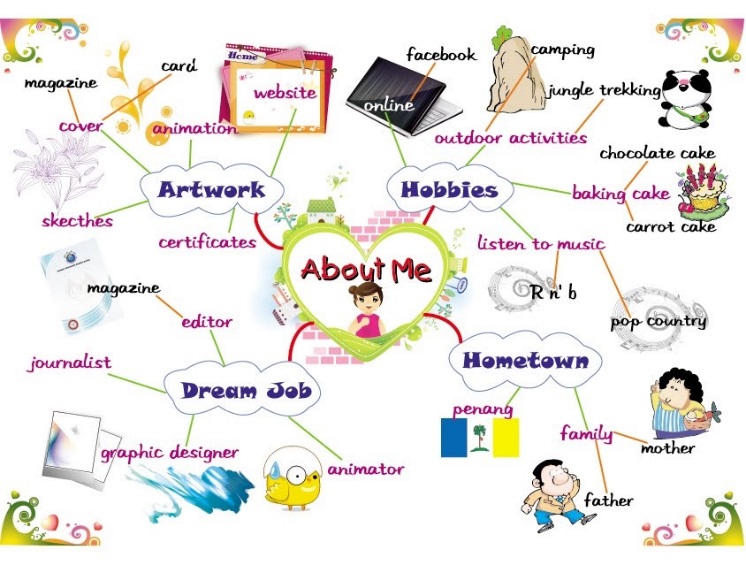 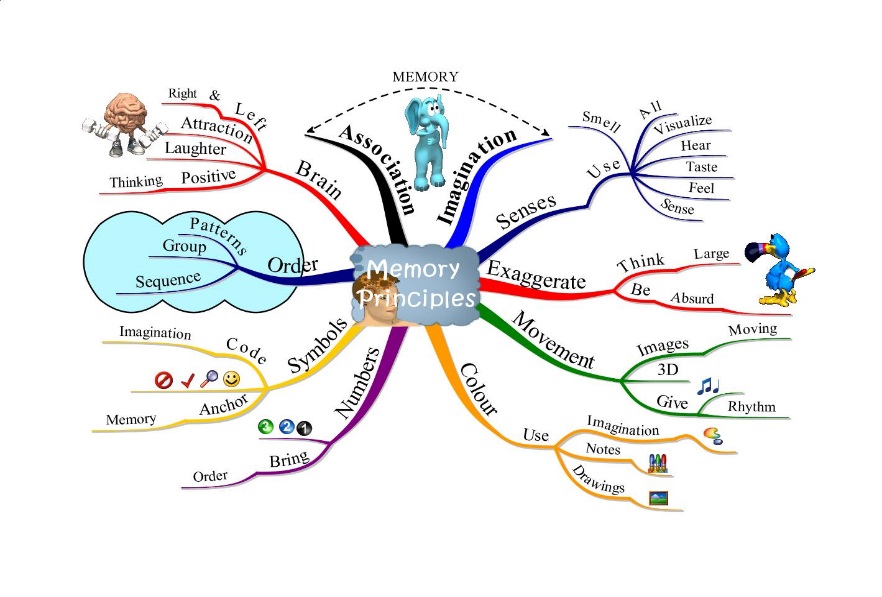 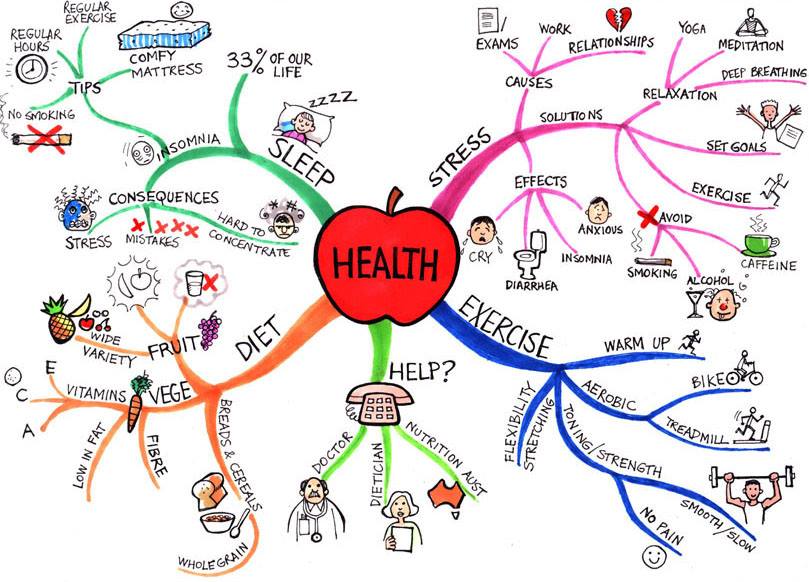 «Метод ассоциаций»
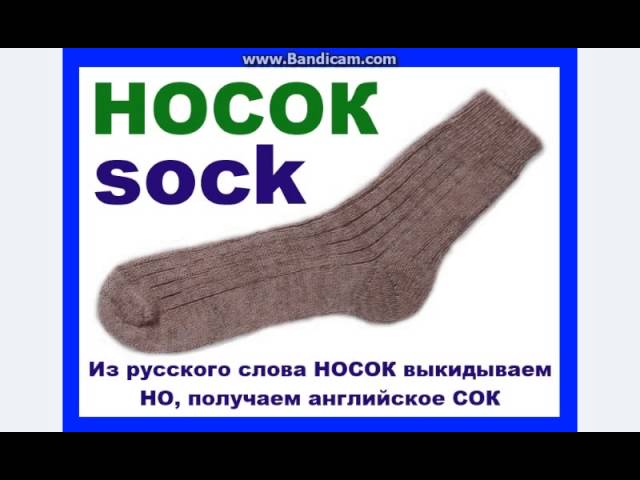 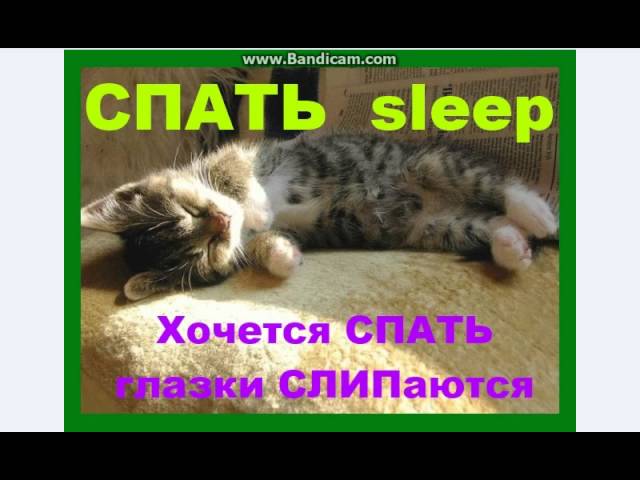 Thank you for your attention!
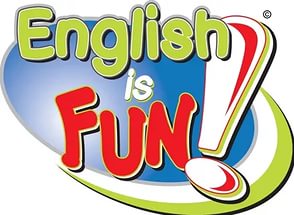 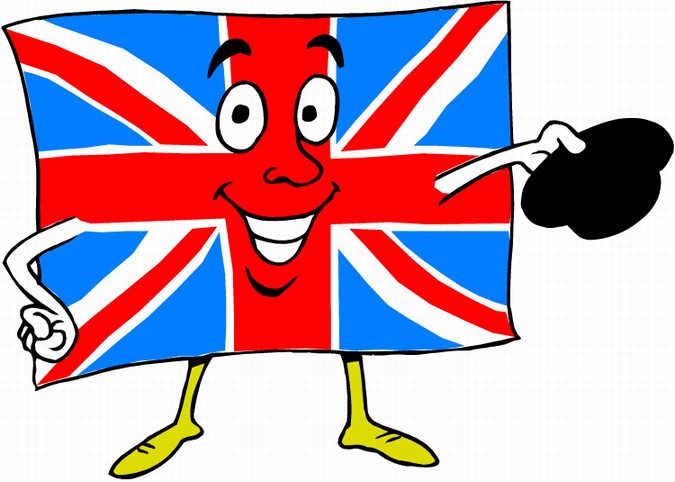